Language 2
Where Are Other Language Families Distributed?
Classification of languages
Indo-European = the largest language family 
46 percent of the world’s population speaks an Indo-European language
Sino-Tibetan = the second-largest language family
21 percent of the world’s population speaks a Sino-Tibetan language
Mandarin = the most used language in the world
Language Families
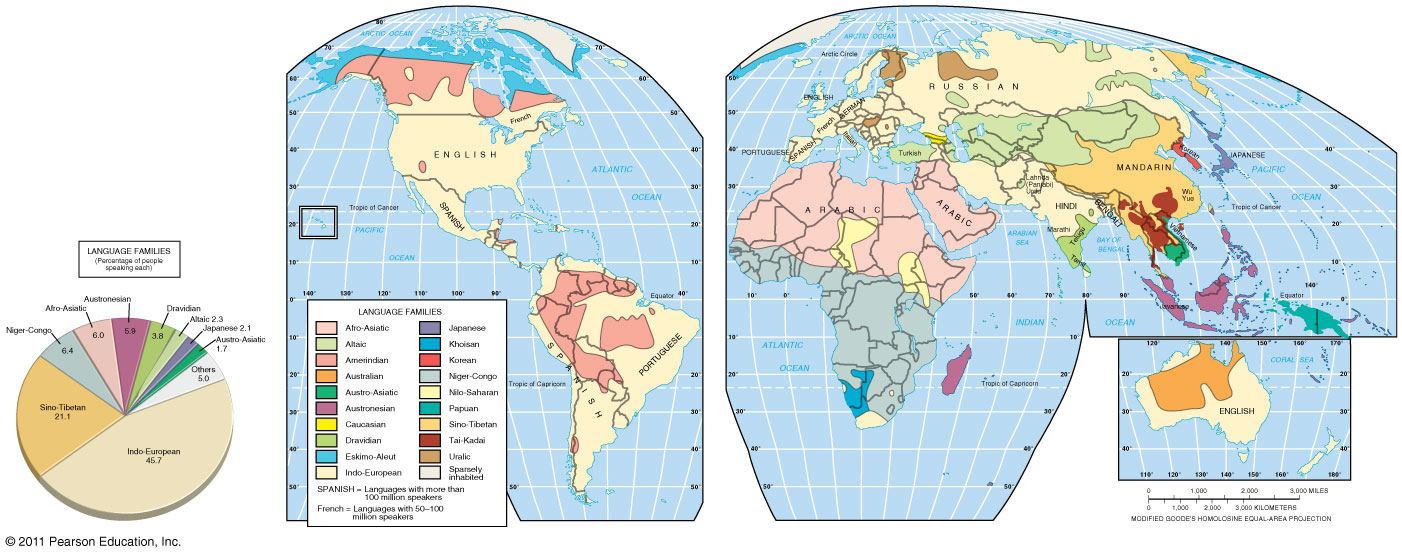 Figure 5-16
Where Are Other Language Families Distributed?
Languages of the Middle East and Central Asia
Afro-Asiatic
Arabic = most widely spoken
Altaic
Turkish = most widely spoken
Uralic
Estonian, Hungarian, and Finnish
Language Family Tree
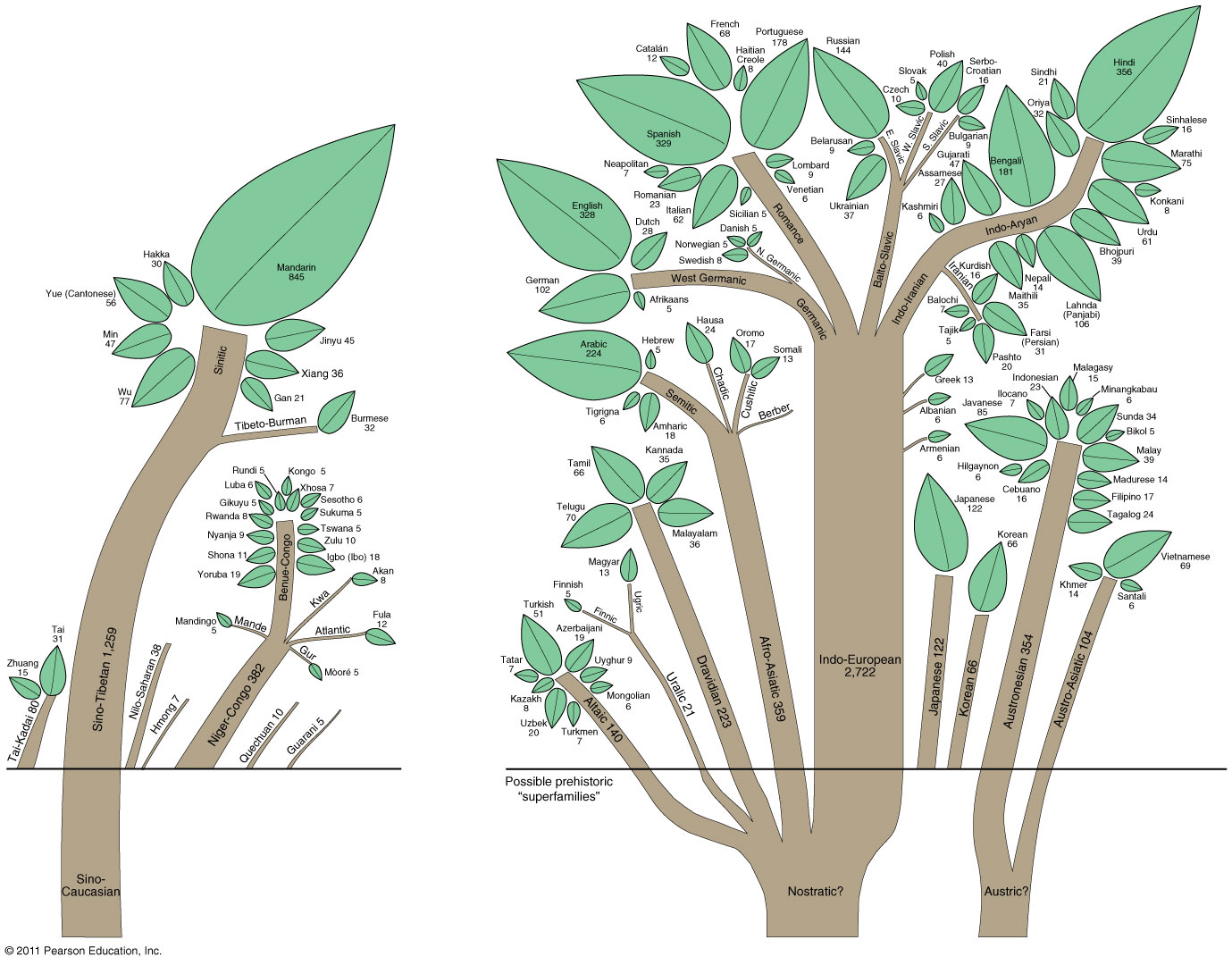 Figure 5-17
Where Are Other Language Families Distributed?
African language families
Extensive linguistic diversity
1,000 distinct languages + thousands of dialects
Niger-Congo
95 percent of sub-Saharan Africans speak a Niger-Congo language
Nilo-Saharan
Khoisan 
“Click” languages
African Language Families
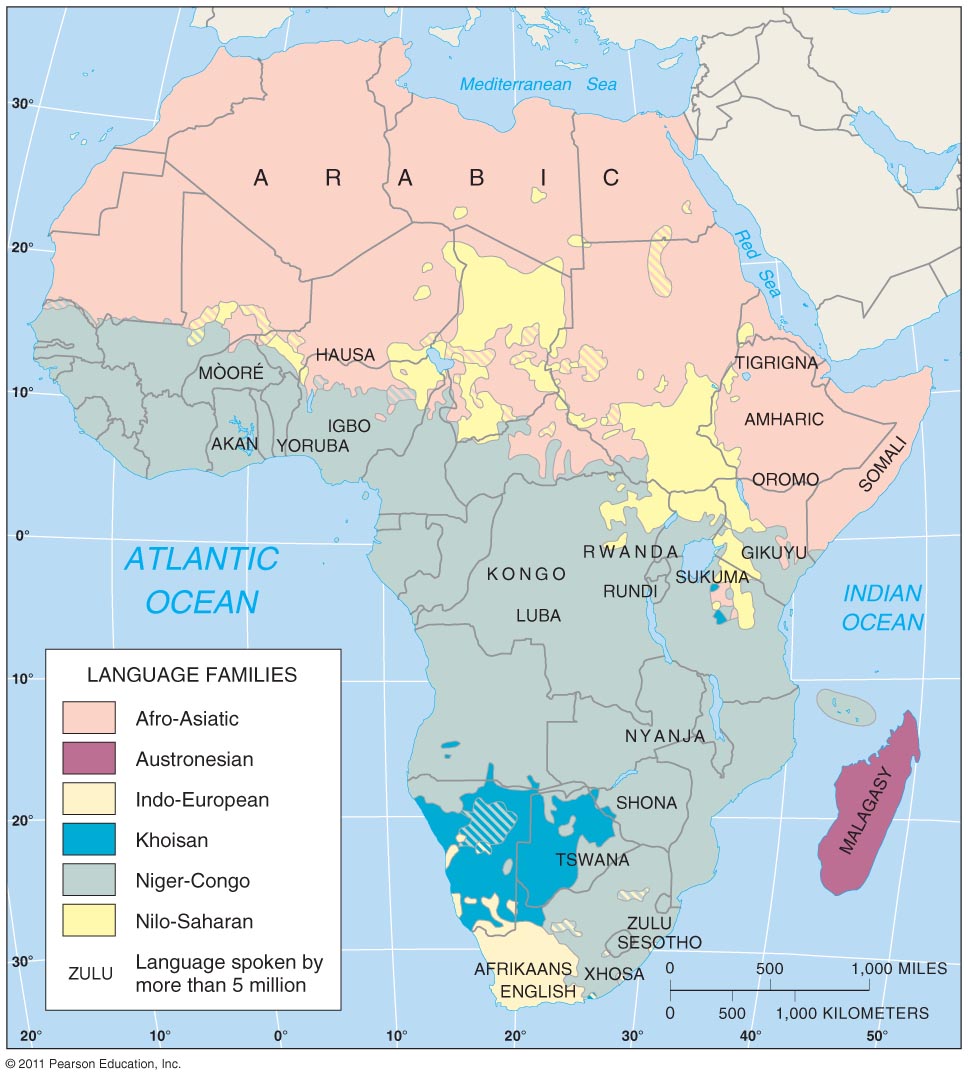 Figure 5-19
Nigeria’s Main Languages
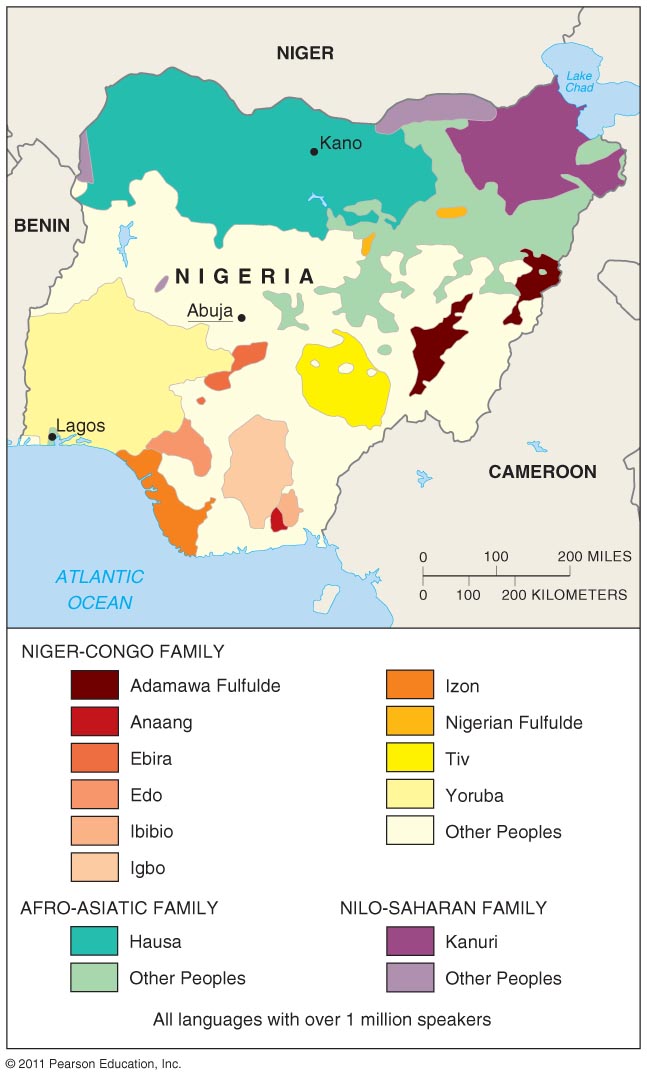 Figure 5-20
Why Do People Preserve Languages?
Preserving language diversity
Extinct languages
473 “endangered” languages today
Examples
Reviving extinct languages: Hebrew
Preserving endangered languages: Celtic
Multilingual states
Walloons and Flemings in Belgium
Isolated languages
Basque
Icelandic
Languages in Belgium
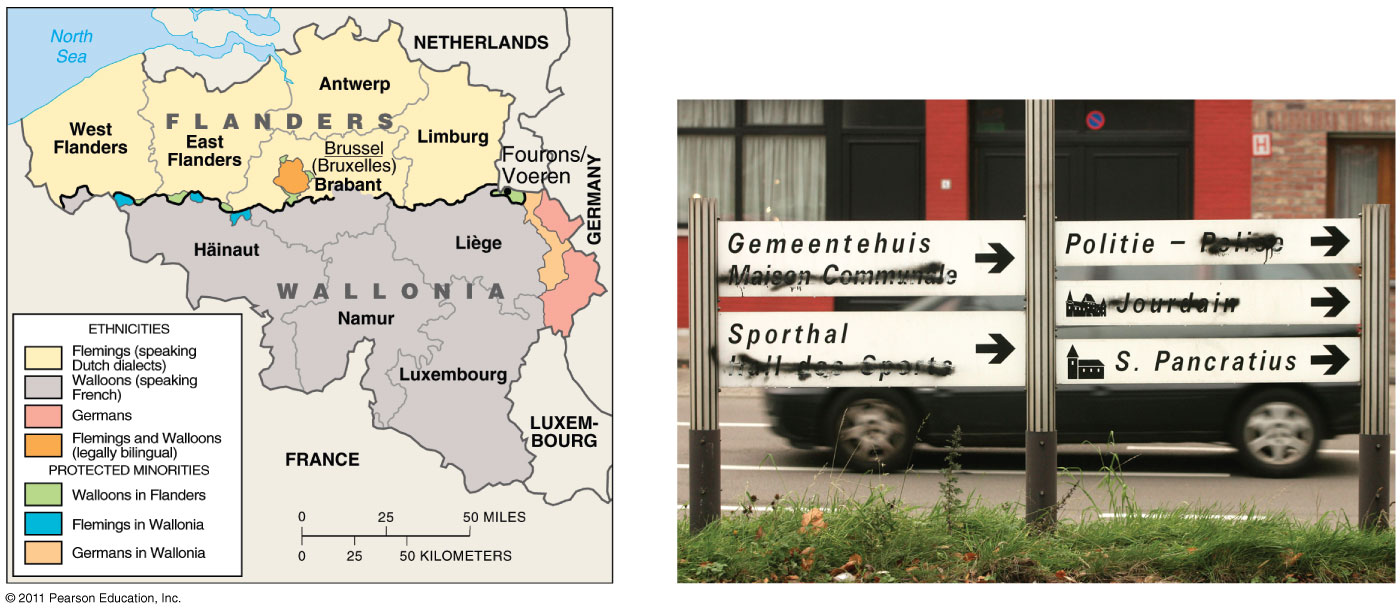 Figure 5-23
Why Do People Preserve Languages?
Global dominance of English
English: An example of a lingua franca 
Lingua franca = an international language
Pidgin language = a simplified version of a language
Expansion diffusion of English
Ebonics
Why Do People Preserve Languages?
Global dominance of English
Diffusion to other languages
Franglais
The French Academy (1635) = the supreme arbiter of the French language
Spanglish
Denglish